Synthesis of Nb2O5 nanoparticles through the oxidant peroxide method applied to organic pollutant photodegradation: A mechanistic studyOsmando F. Lopes, Elaine C. Paris , Caue Ribeiro Applied Catalysis B: Environmental 144 (2014) 800–808
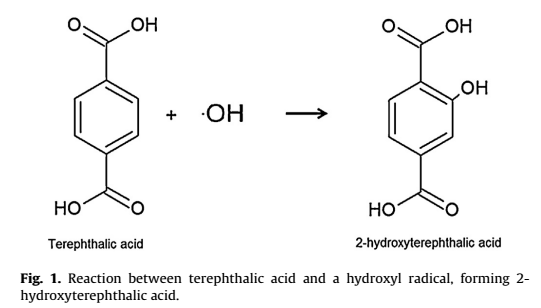 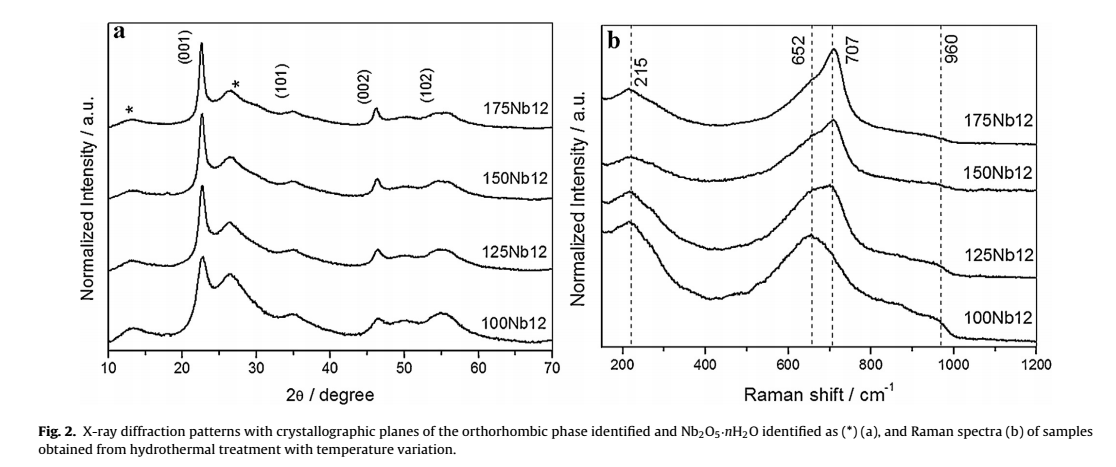 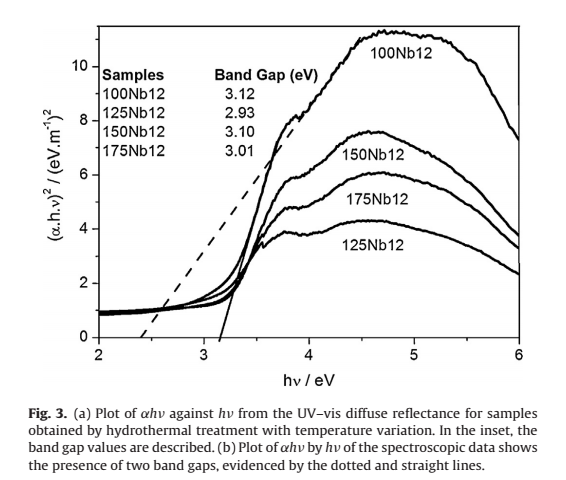 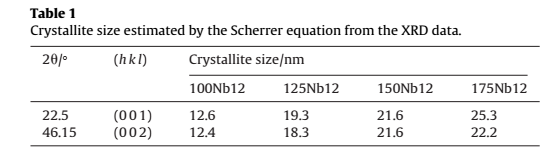 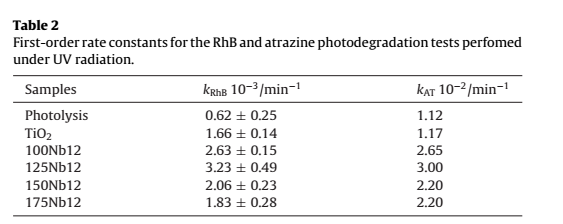 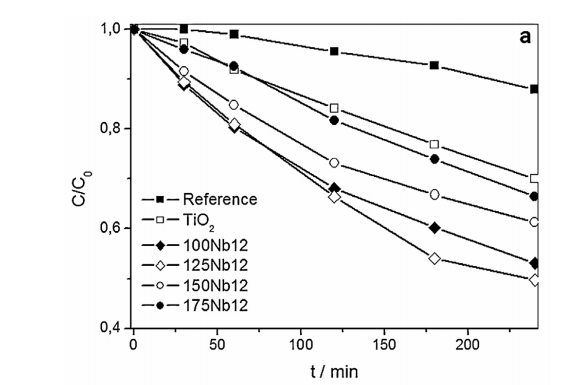 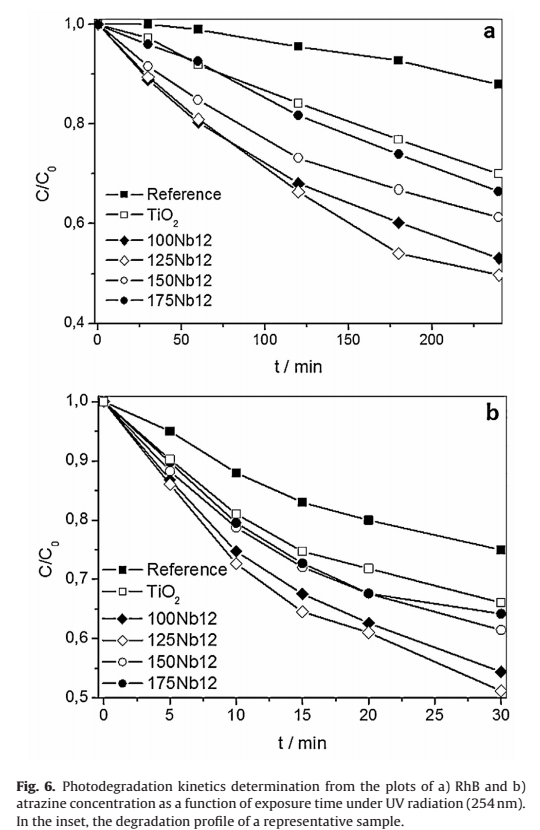 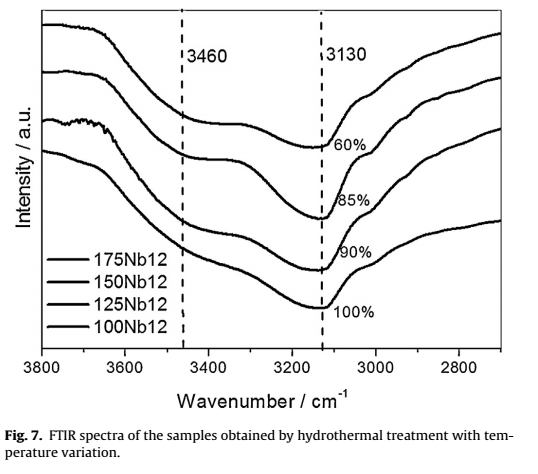 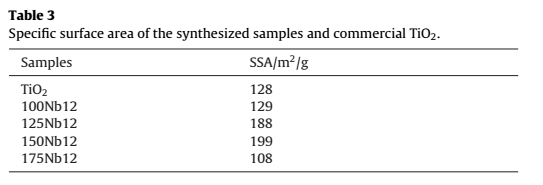 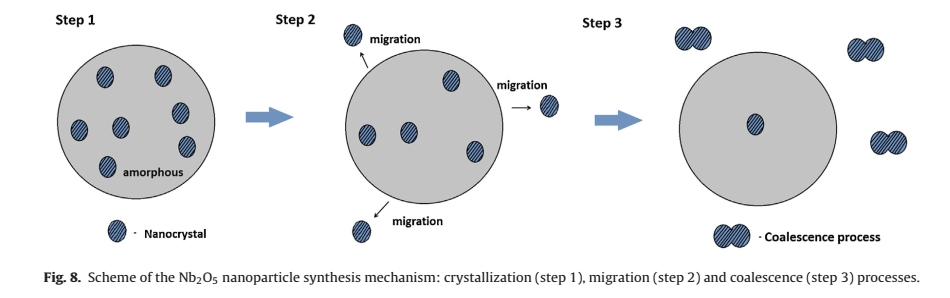 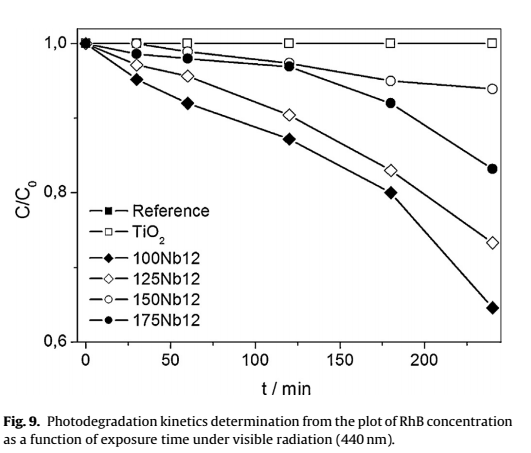 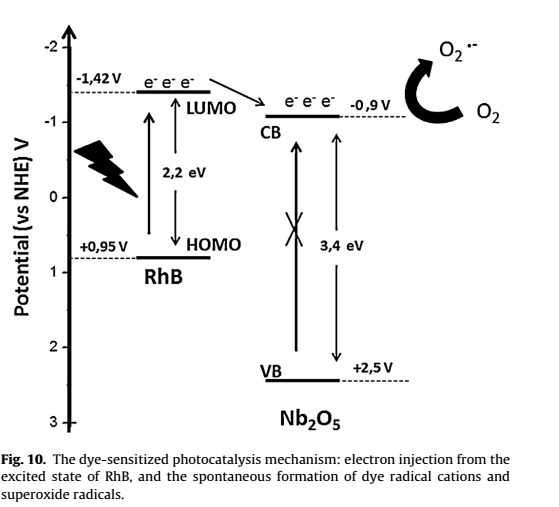 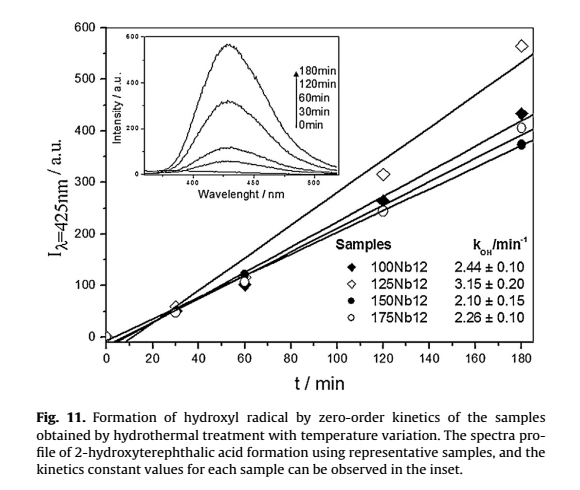 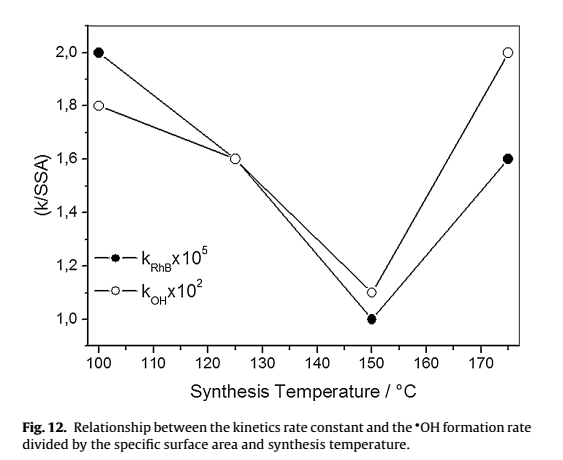